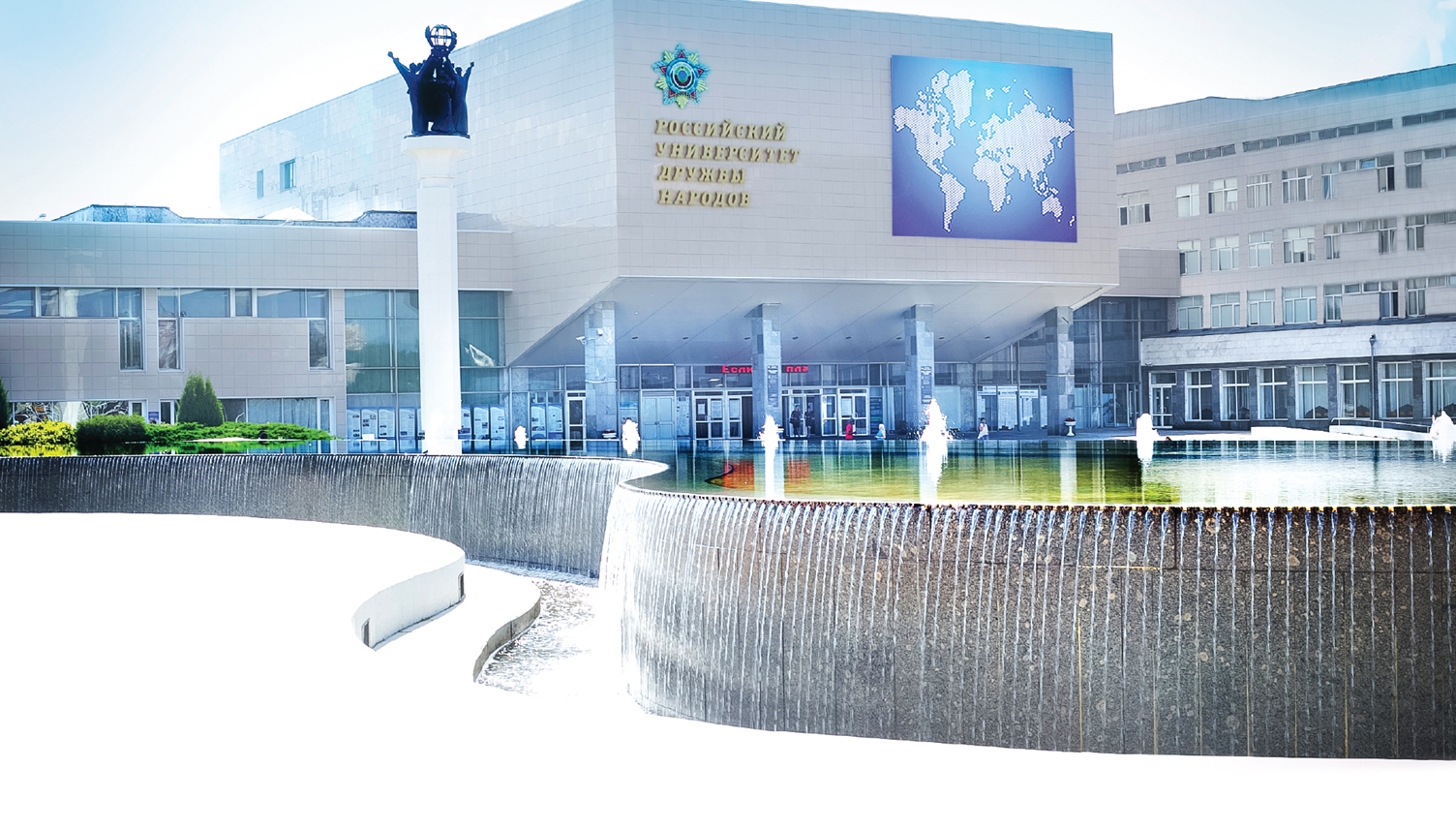 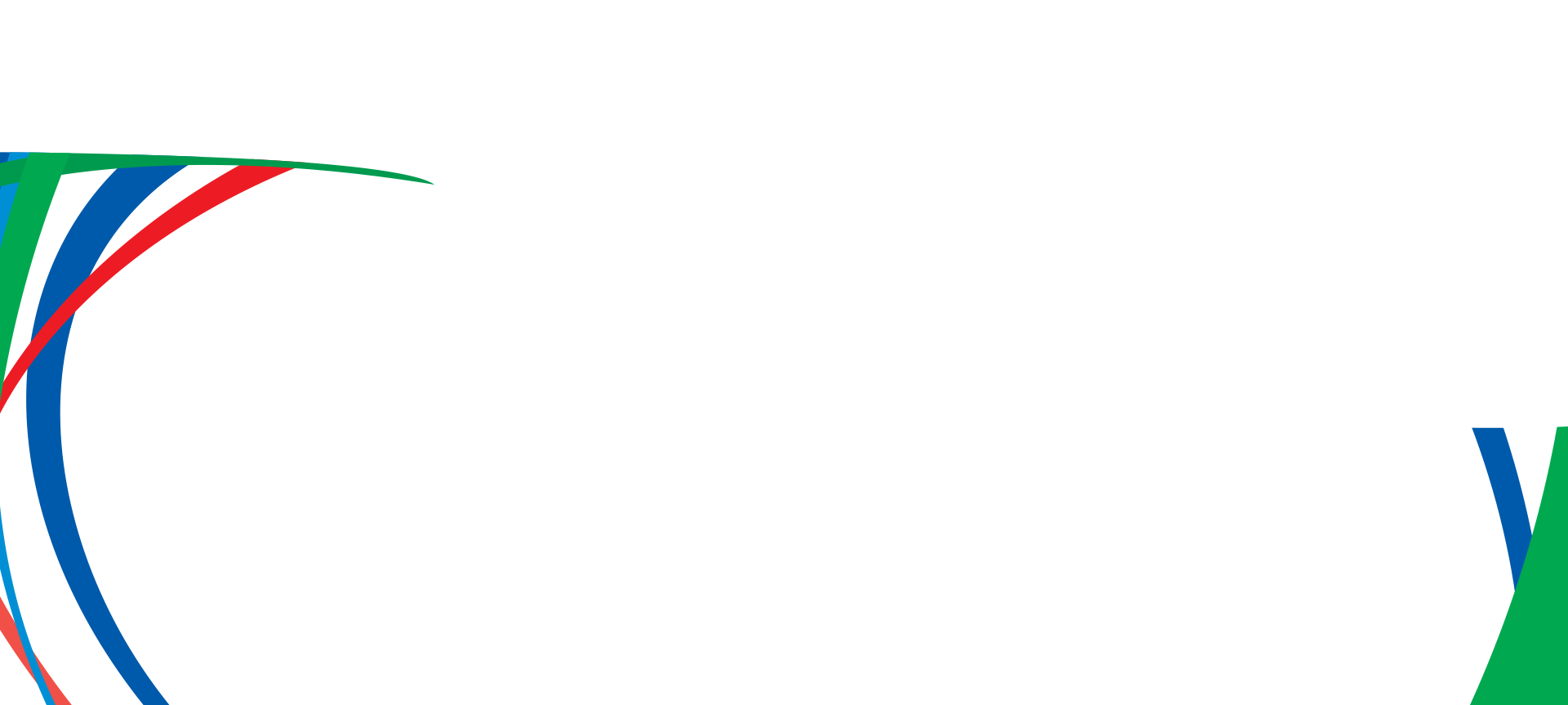 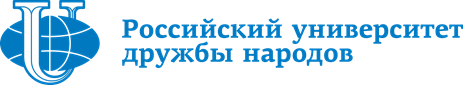 1.5.7. – ГЕНЕТИКА
биологические науки
Азова Мадина Мухамедовна – доктор биологических наук, профессор, заведующая кафедрой биологии и общей генетики РУДН
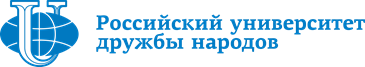 ПРОГРАММА АСПИРАНТУРЫ
ГЕНЕТИКА

Цель программы – подготовка кадров высшей квалификации (исследователей и преподавателей), способных осуществлять научно-исследовательскую деятельность в области биологических наук и, в частности, генетики, а также преподавательскую деятельность по образовательным программам высшего образования.

Срок обучения по образовательной программе, реализуемой в очной форме, составляет 4 года.

Руководитель программы - доктор биологических наук, профессор, заведующая кафедрой биологии и общей генетики медицинского института РУДН Азова Мадина Мухамедовна.
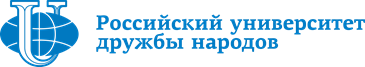 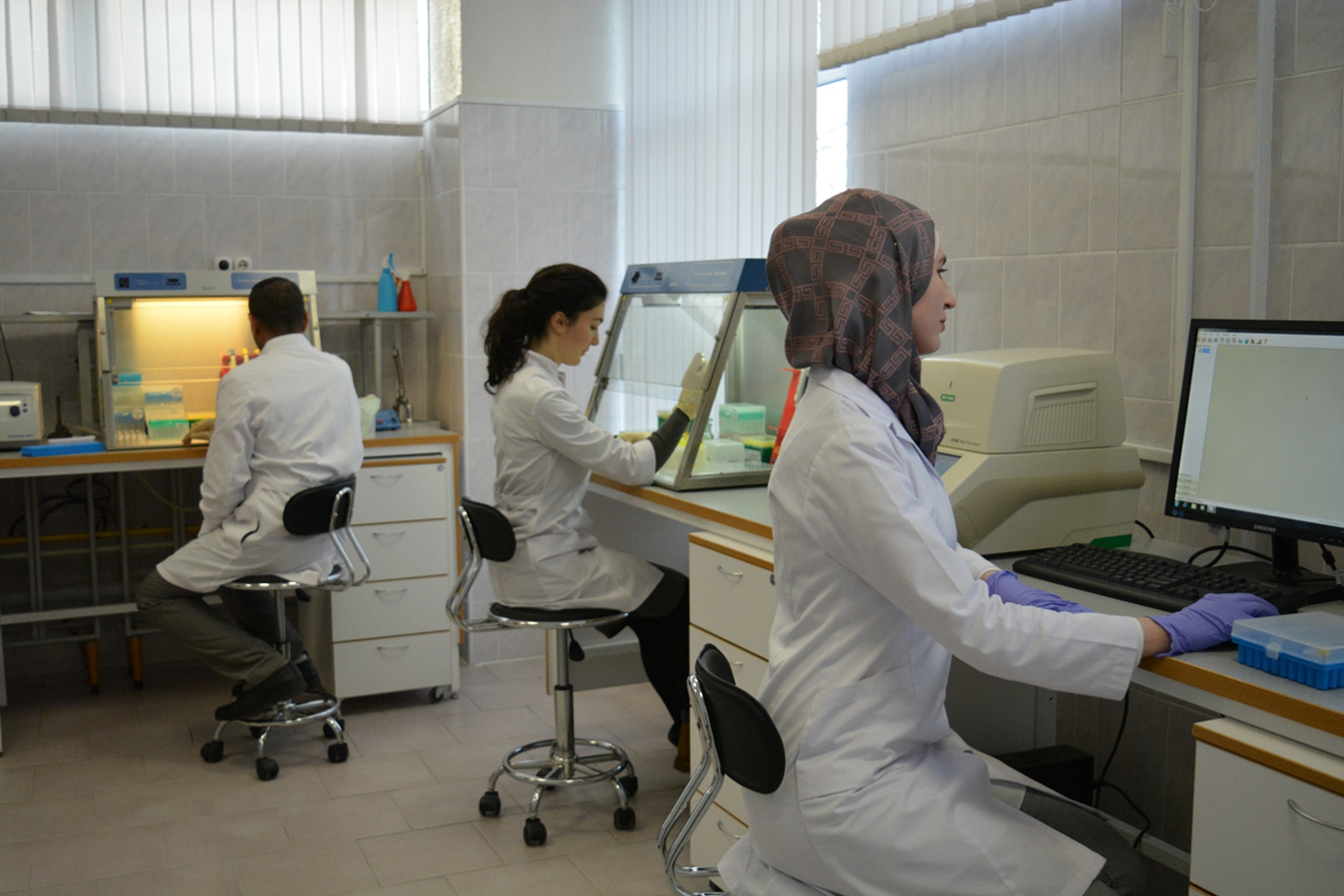 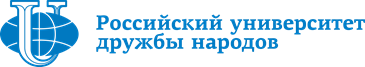 Вступительное испытание
Вступительные испытания по специальной дисциплине при приеме на обучение по программе подготовки научно-педагогических кадров в аспирантуре на специальность 1.5.7. «Генетика» проводятся в письменной форме по билетам.

Каждый билет включает 3 теоретических вопроса и 1 задачу. 

На подготовку ответов на задания отводится 60 минут.
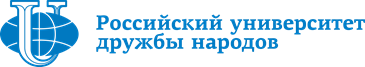 Вступительное испытание
Билет оценивается из 100 баллов.

За полный правильный ответ на задание начисляется 25 баллов, при оценивании частично правильного ответа учитывается правильная часть ответа в процентном отношении.
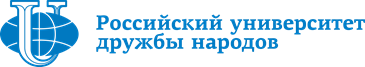 Вступительное испытание
На экзамене необходимо:

продемонстрировать знание основных биологических закономерностей

продемонстрировать владение профессиональными знаниями и терминологией в области генетики

уметь решать генетические задачи

уметь в понятной форме, последовательно и непротиворечиво обосновать и письменно изложить ход своих рассуждений при решении задач и ответах на вопросы